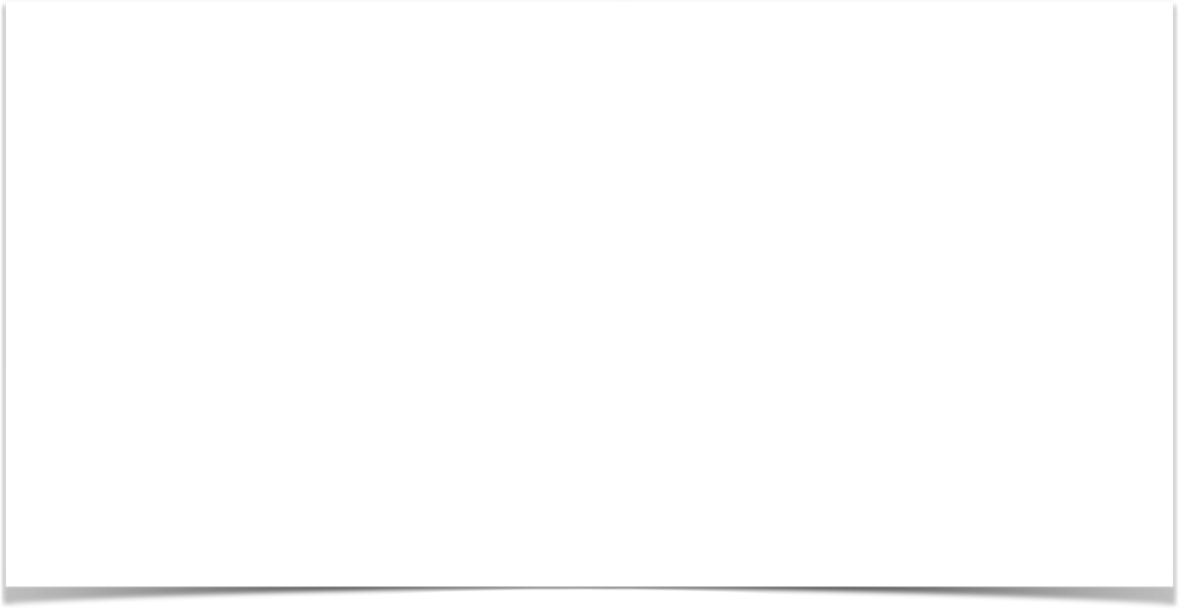 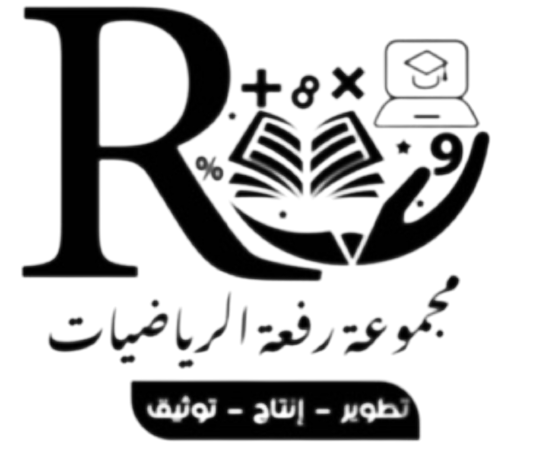 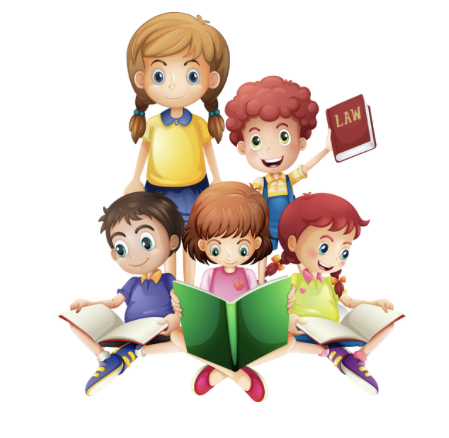 ٣ -٢ خطة حل المسألة
أ/ فاطمة جبران
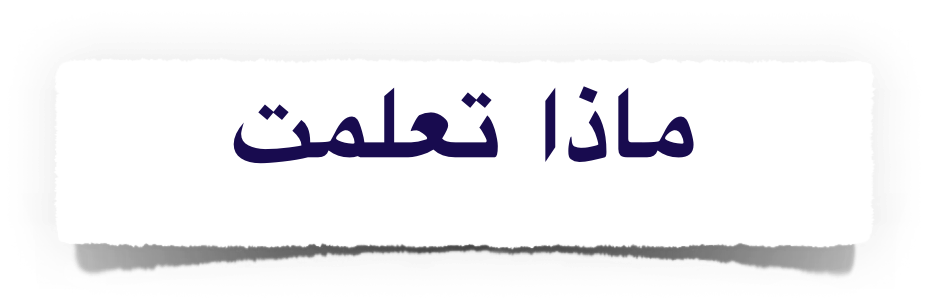 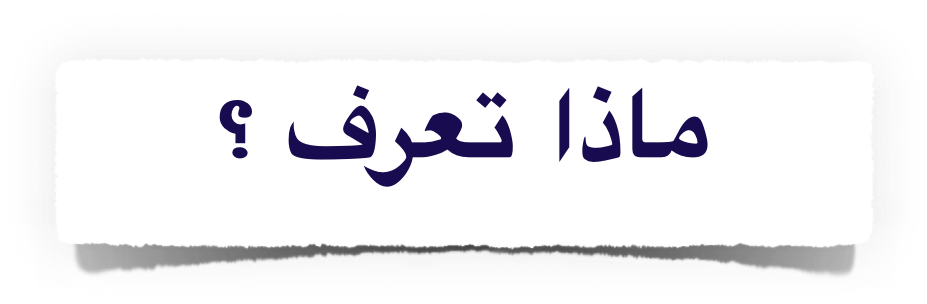 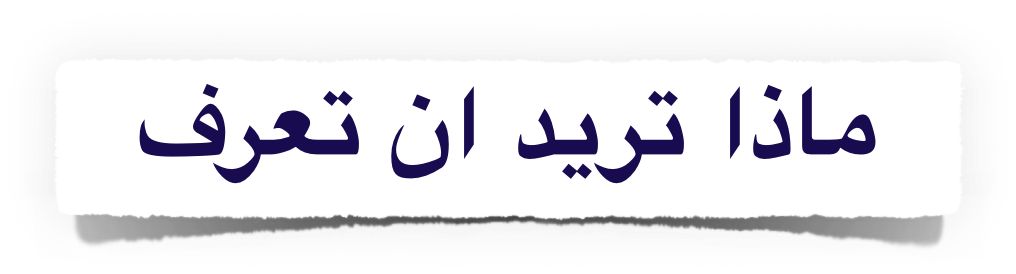 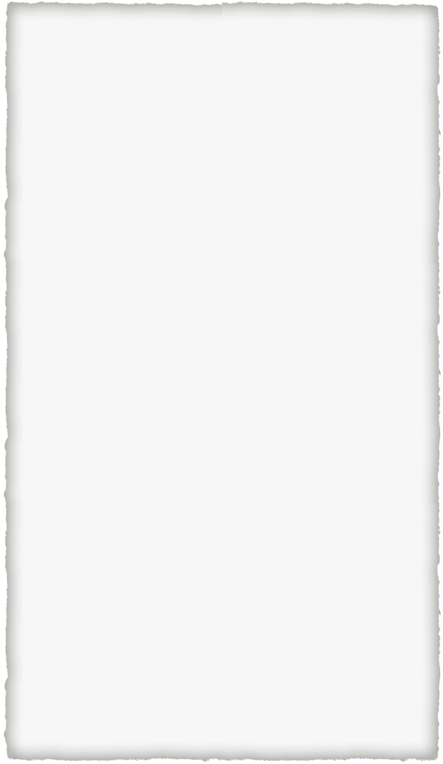 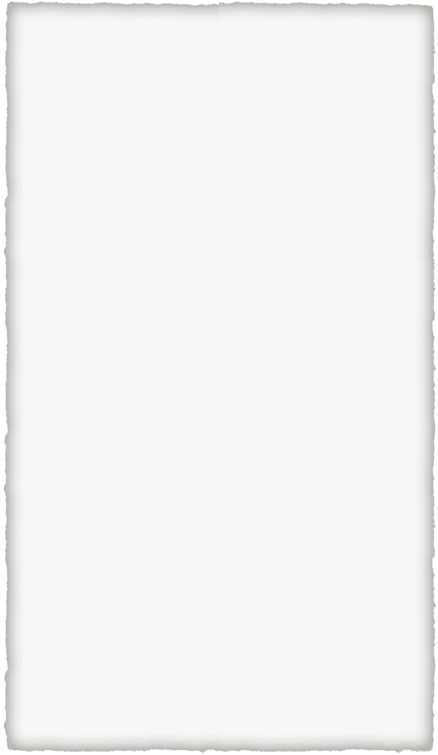 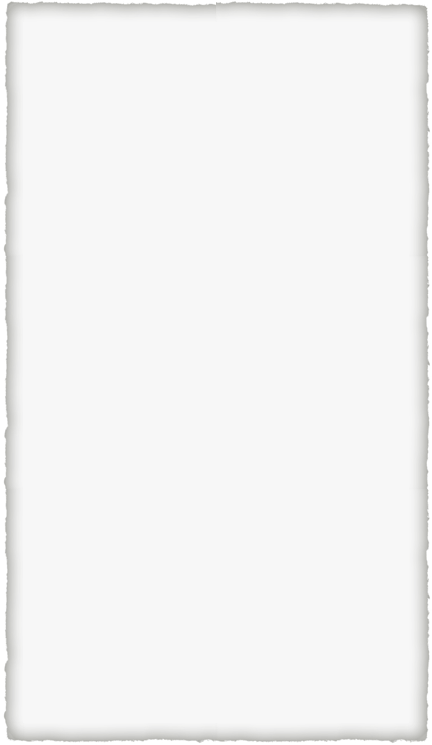 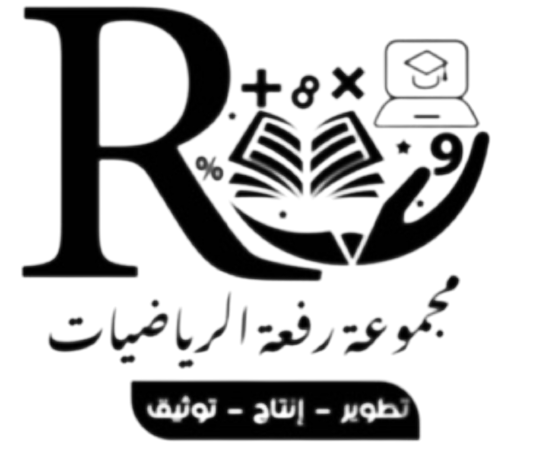 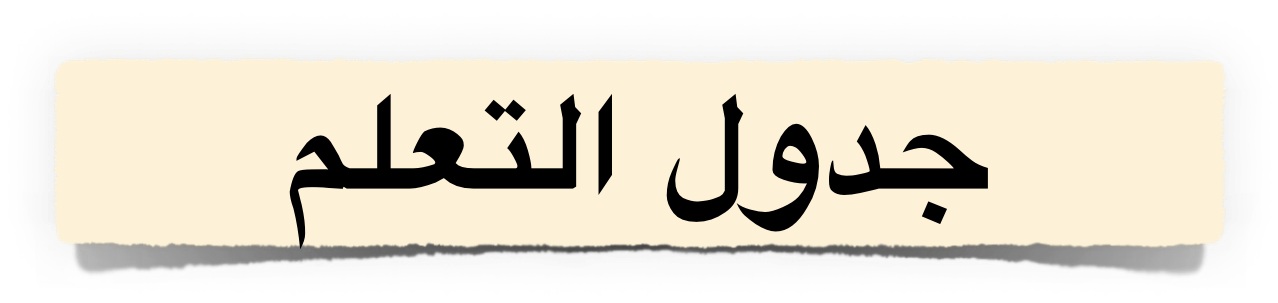 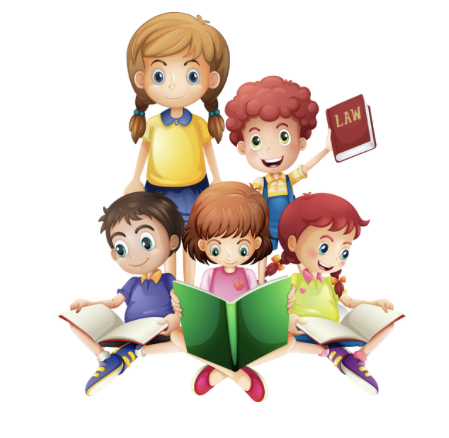 أ/ فاطمة جبران
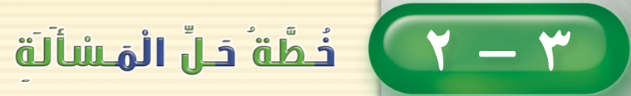 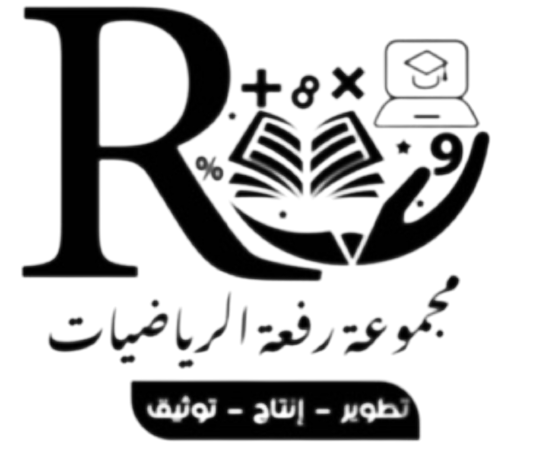 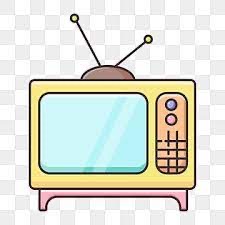 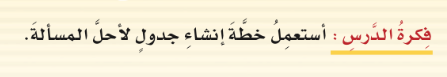 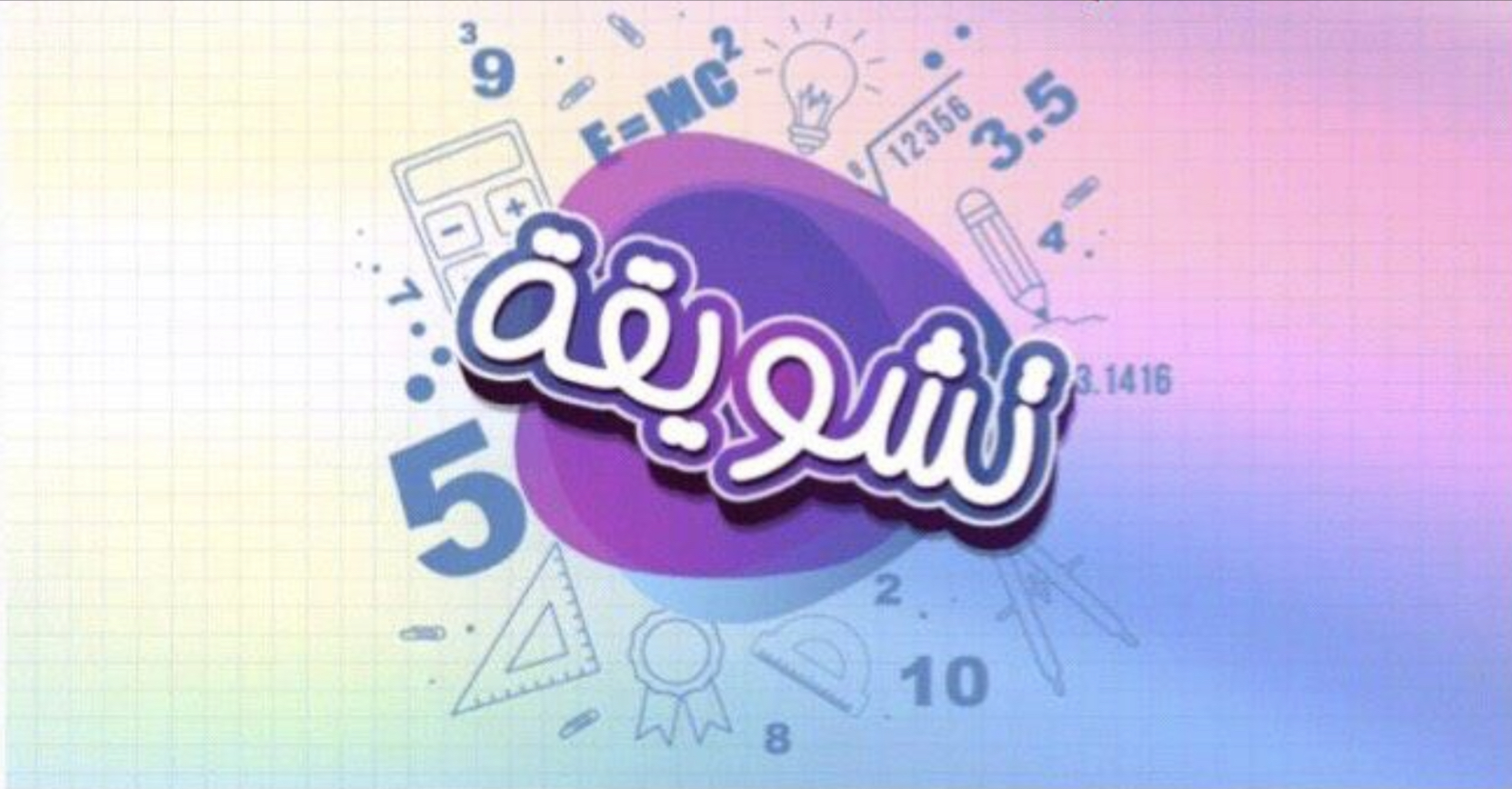 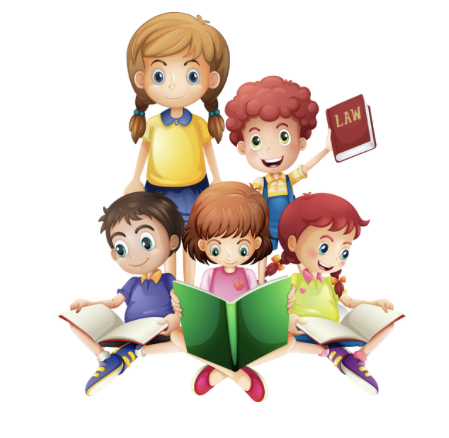 أ/ فاطمة جبران
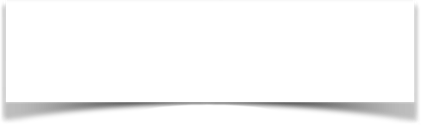 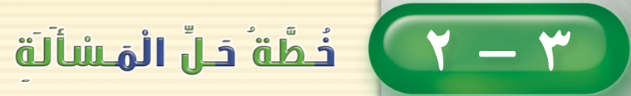 صفحة الكتاب ٨٢
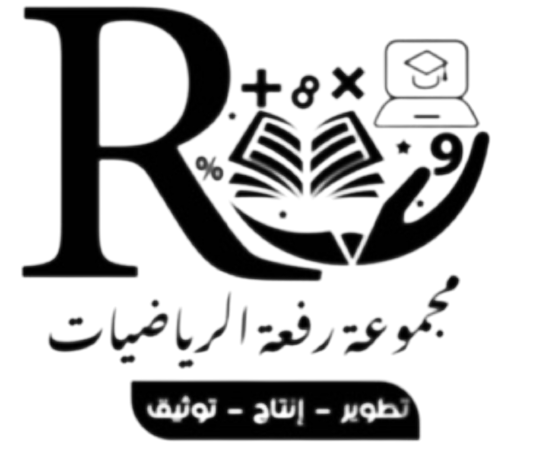 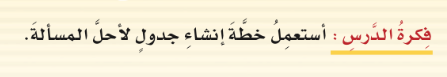 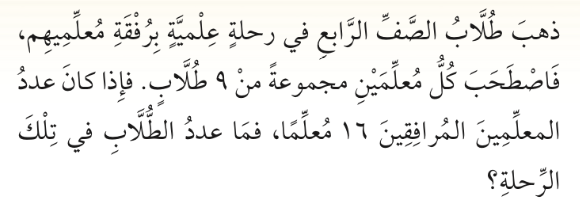 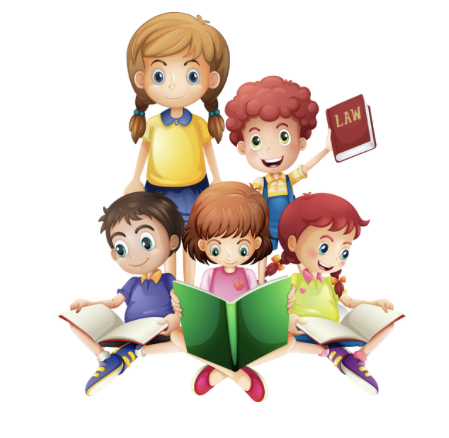 أ/ فاطمة جبران
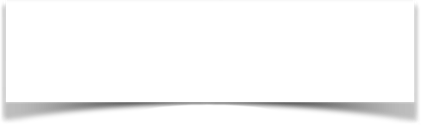 صفحة الكتاب ٨٢
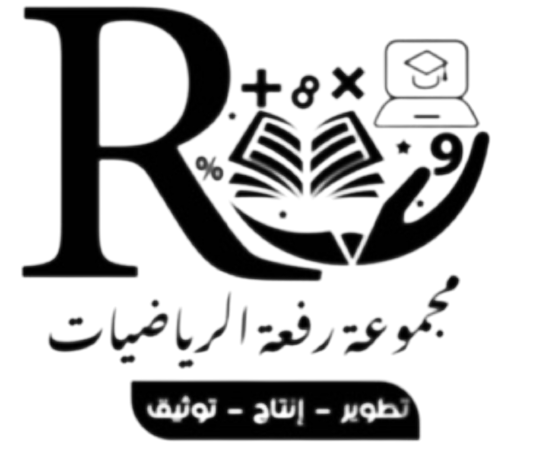 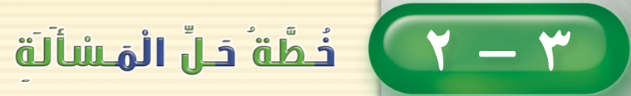 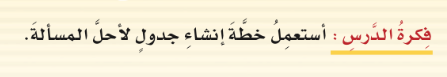 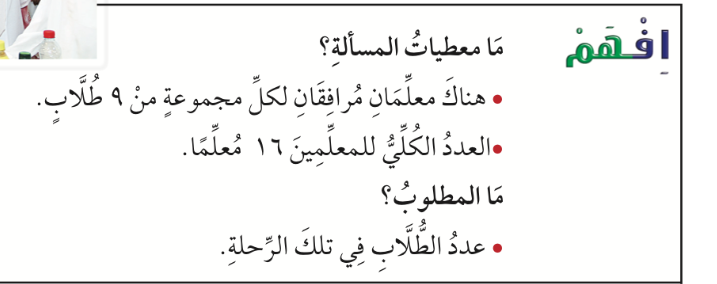 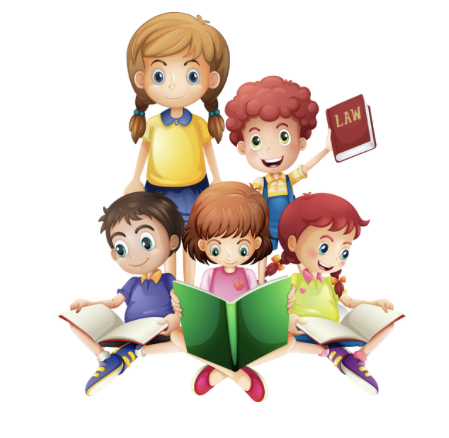 أ/ فاطمة جبران
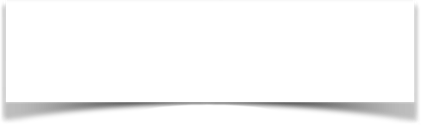 صفحة الكتاب ٨٢
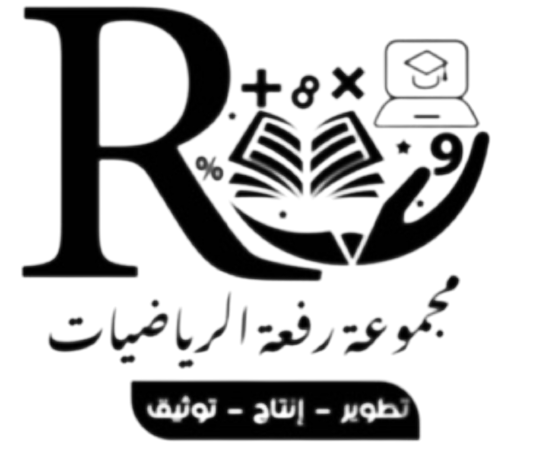 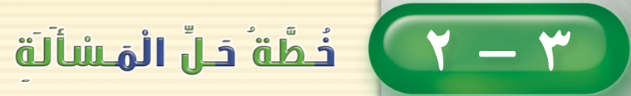 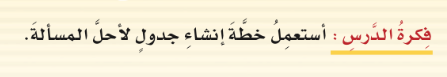 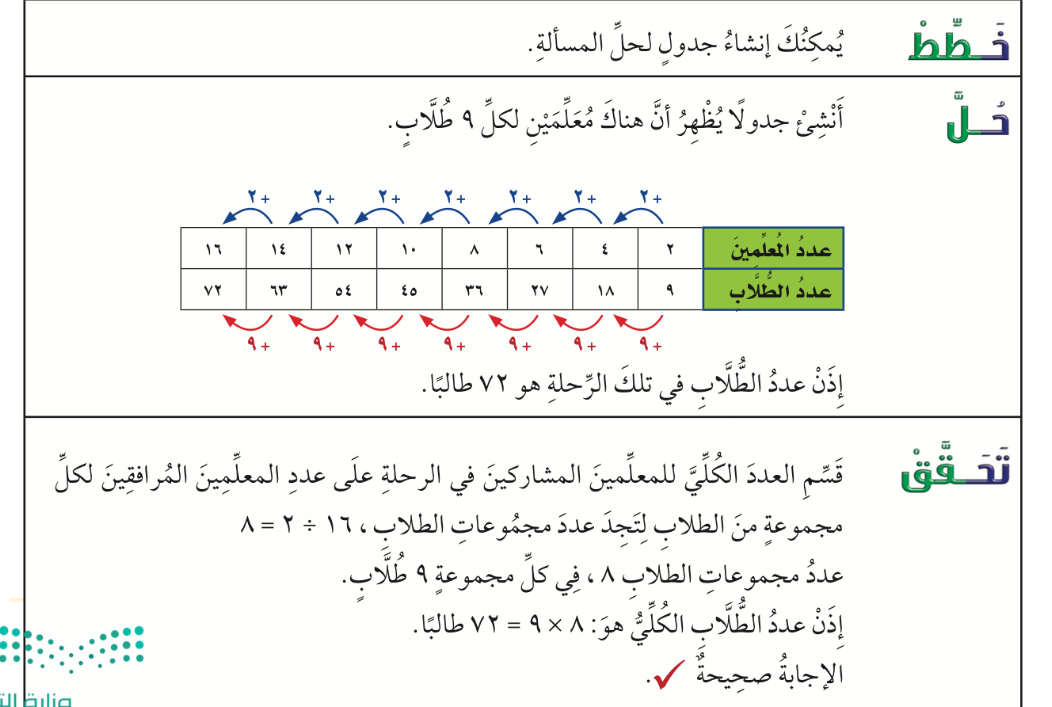 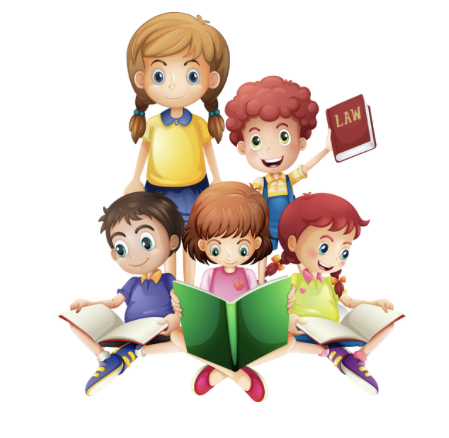 أ/ فاطمة جبران
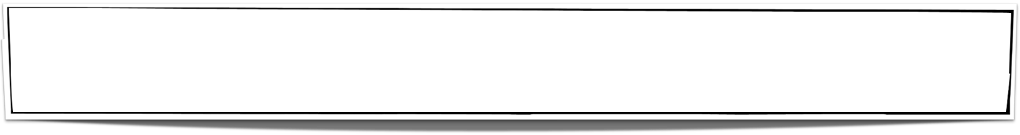 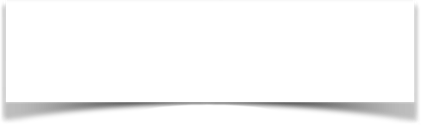 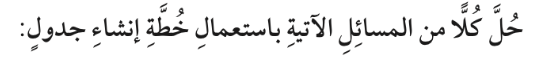 صفحة الكتاب ٨٣
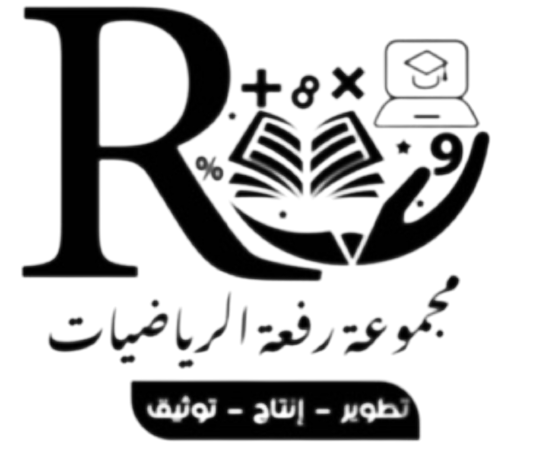 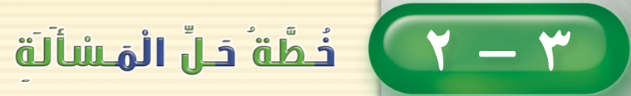 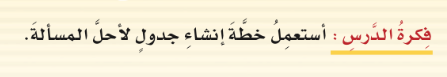 ضع خطأ تحت المعطى
ودائرة حول المطلوب
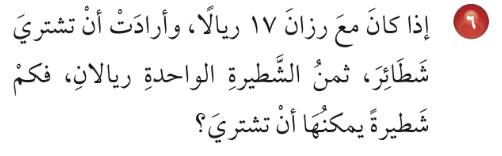 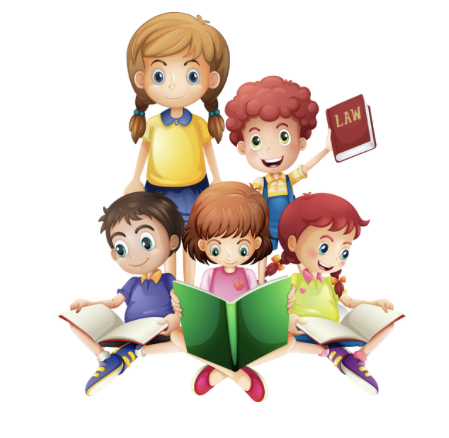 أ/ فاطمة جبران
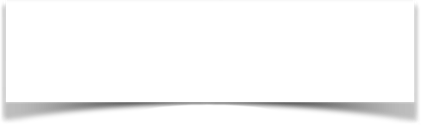 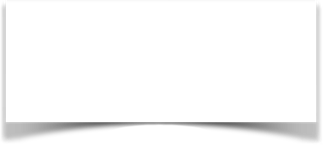 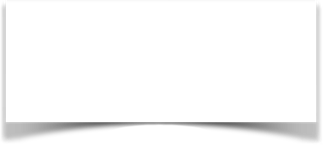 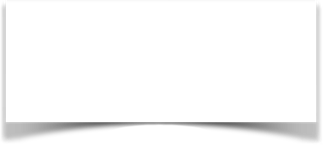 خطط
صفحة الكتاب ٨٣
حل
تحقق
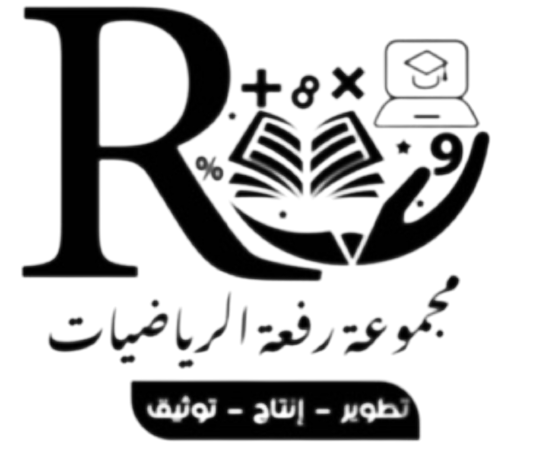 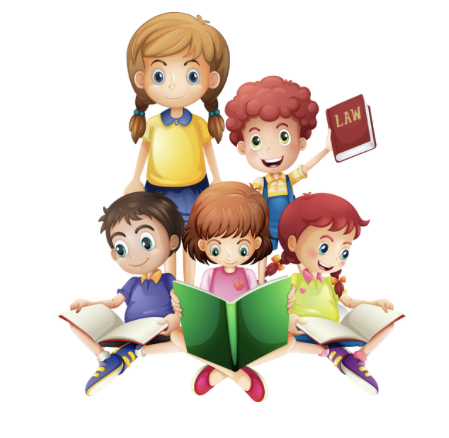 أ/ فاطمة جبران
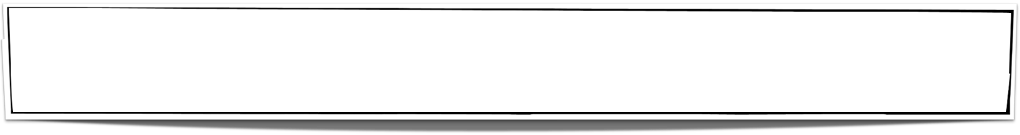 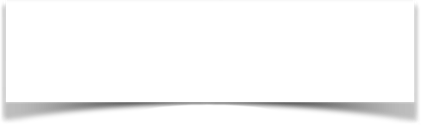 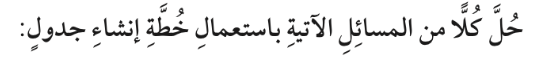 صفحة الكتاب ٨٣
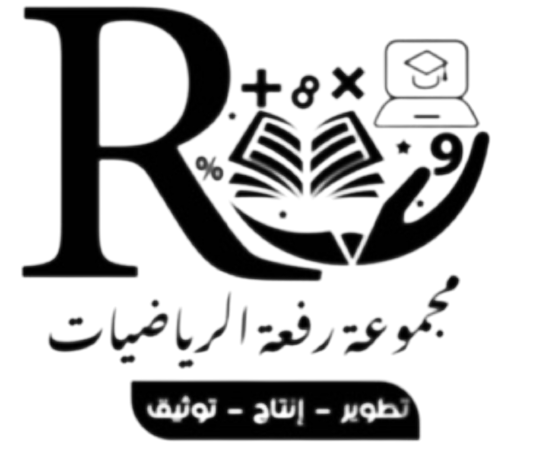 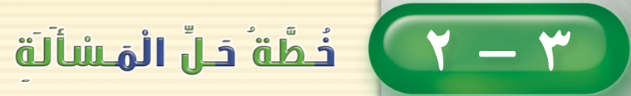 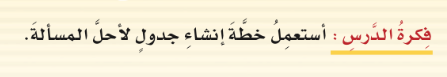 ضع خطأ تحت المعطى
ودائرة حول المطلوب
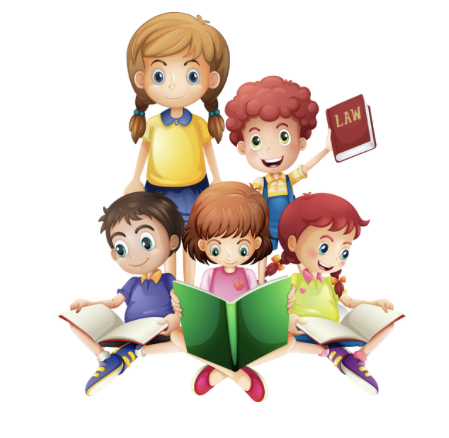 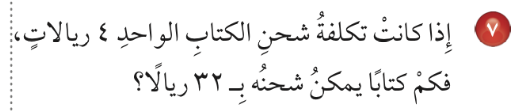 أ/ فاطمة جبران
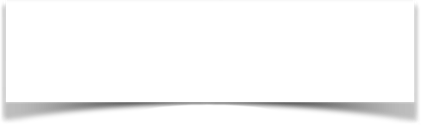 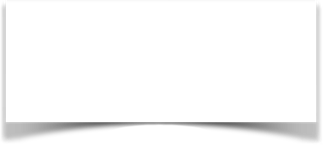 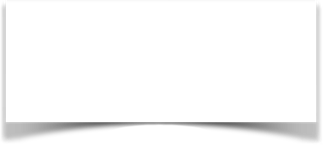 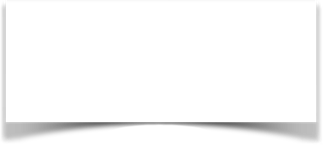 خطط
صفحة الكتاب ٨٣
حل
تحقق
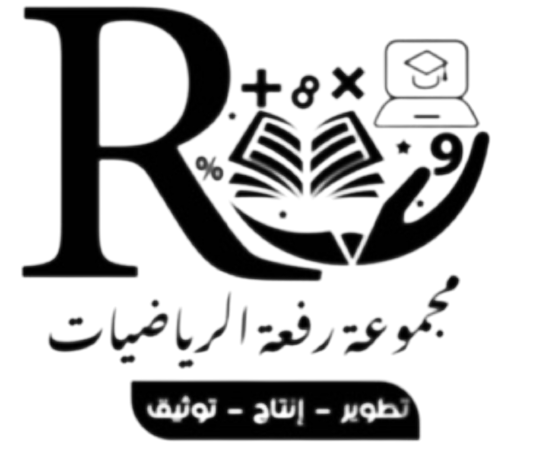 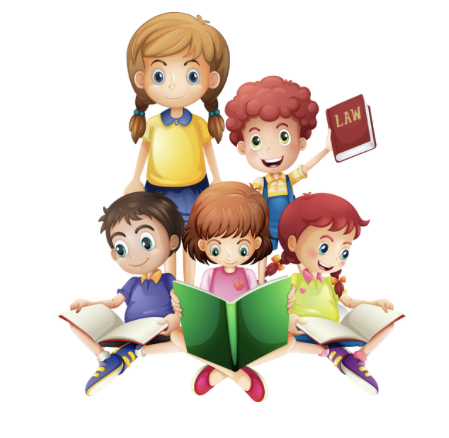 أ/ فاطمة جبران
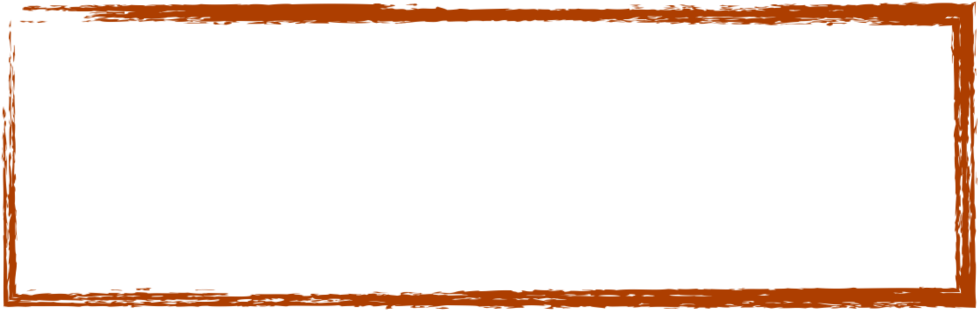 ماذا تعلمت
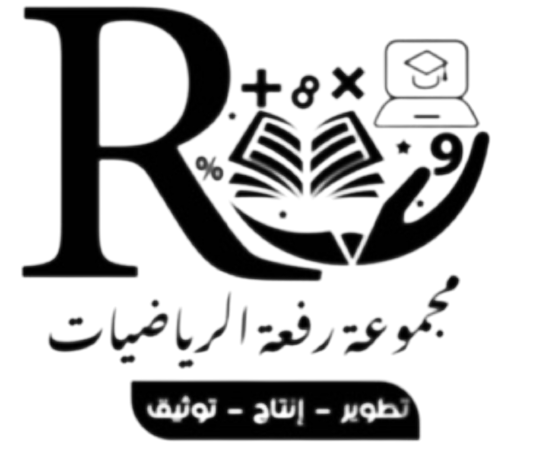 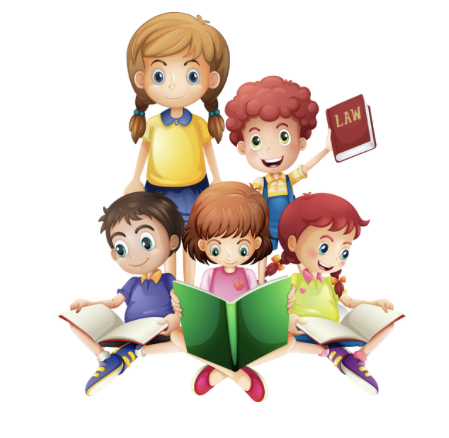 أ/ فاطمة جبران
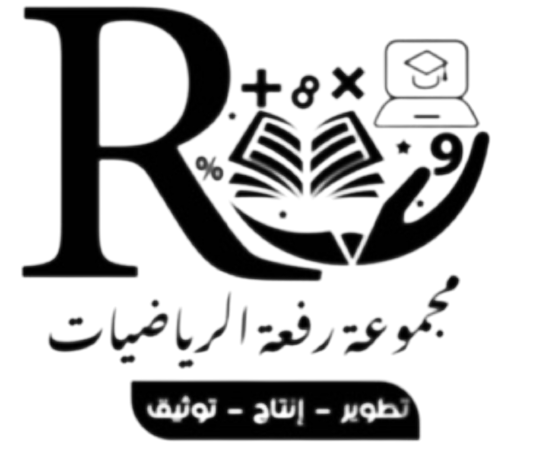 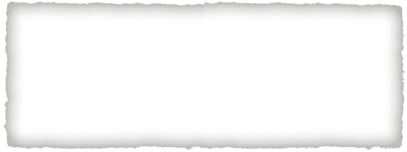 سهل 😍
قيم نفسك بالنسبة لفهمك للدرس
ممتع 🤩
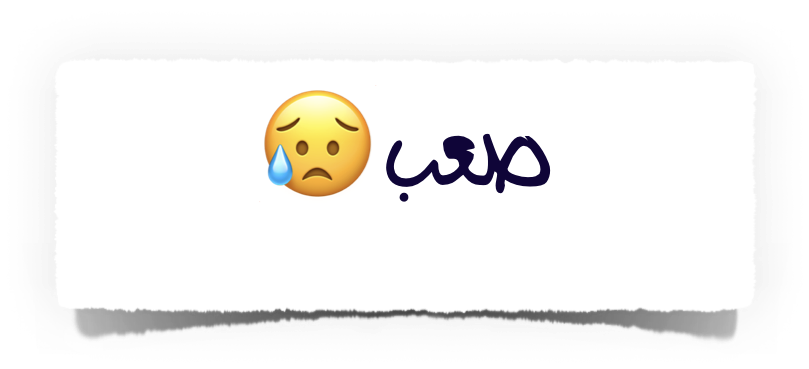 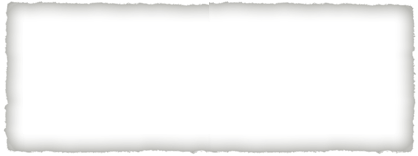 سهل 😍
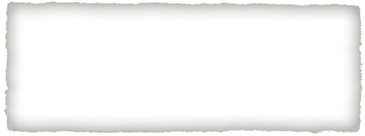 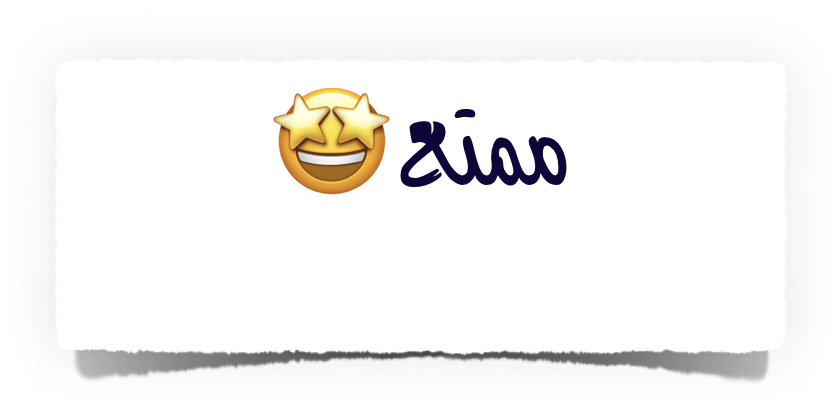 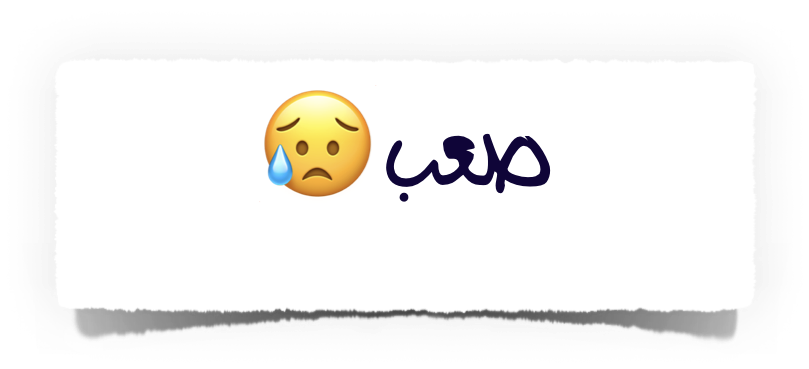 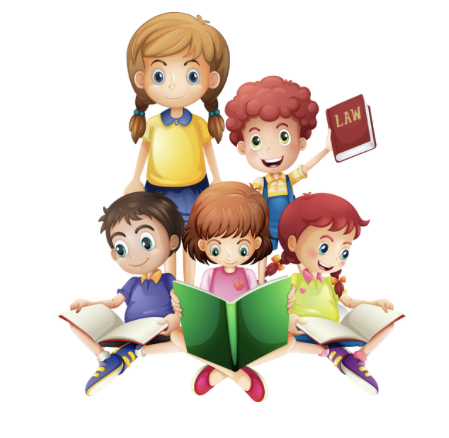 أ/ فاطمة جبران
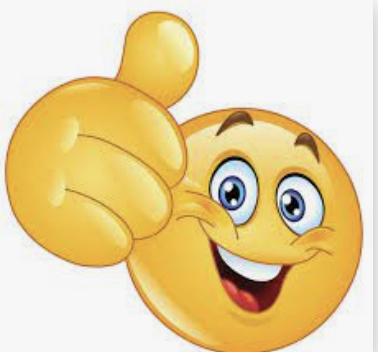 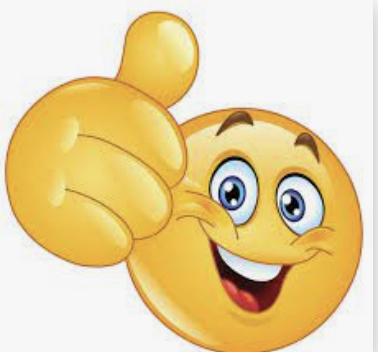 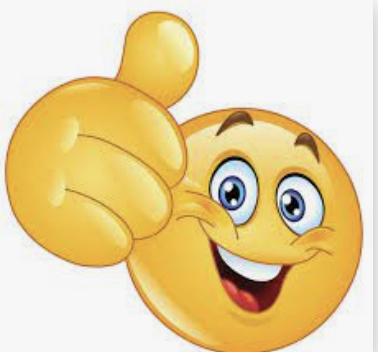 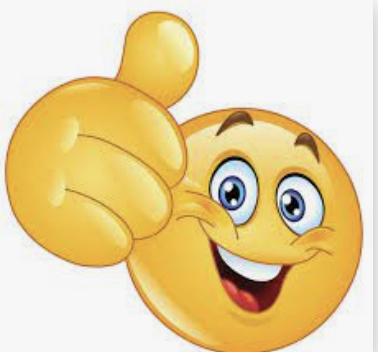 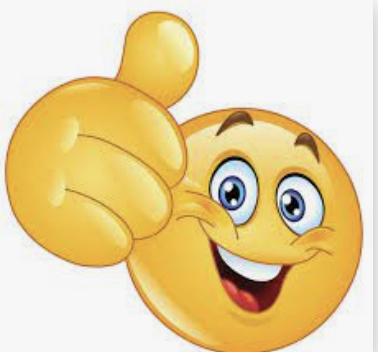 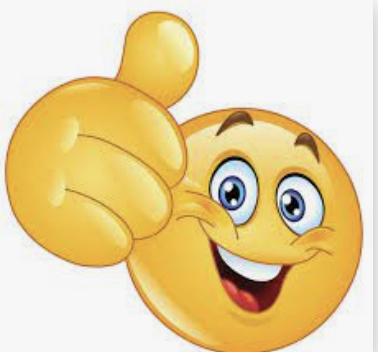 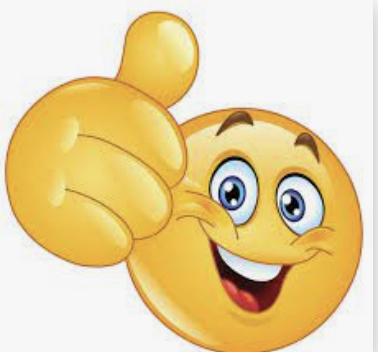 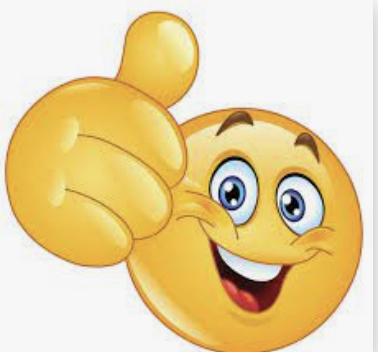 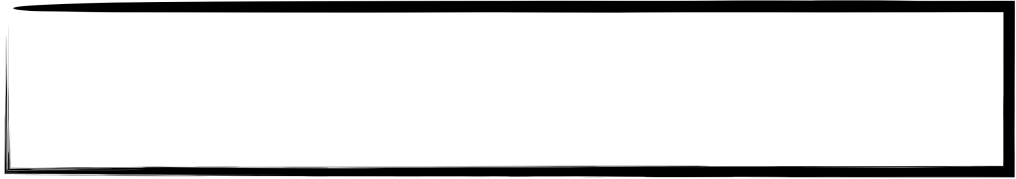 لوحة التميز في الدرس
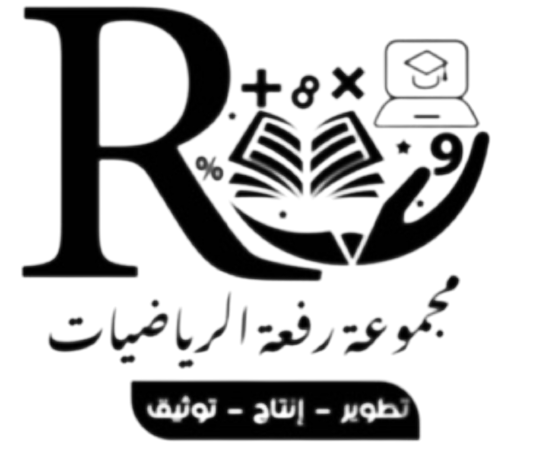 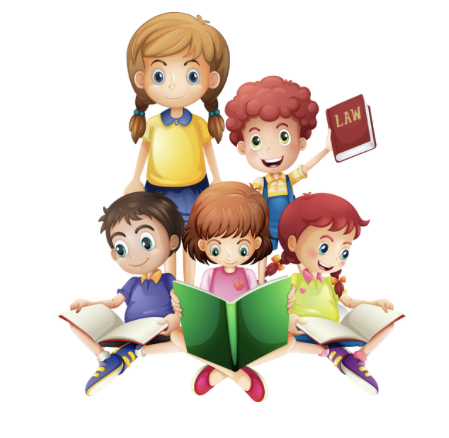 أ/ فاطمة جبران
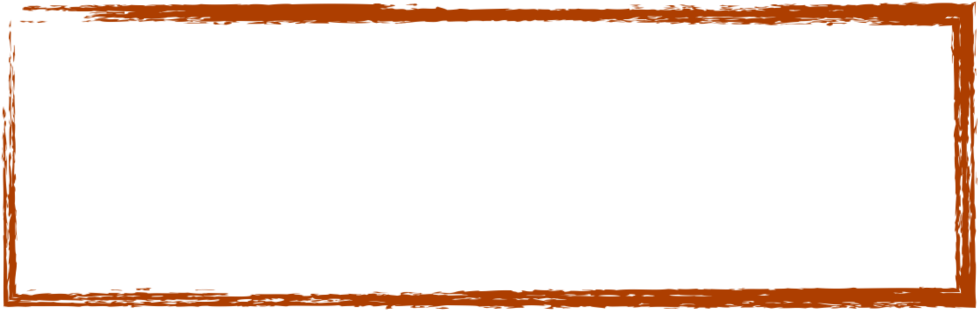 الواجب المنزلي
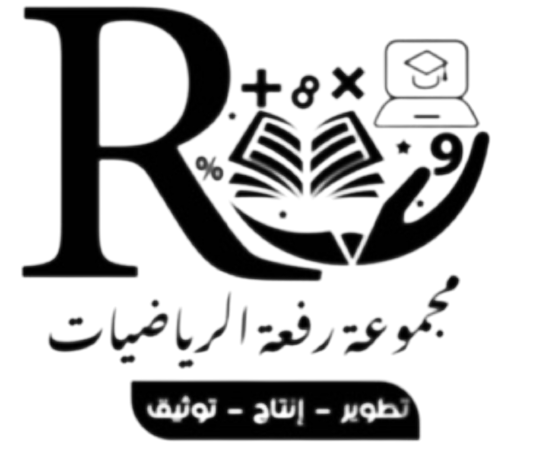 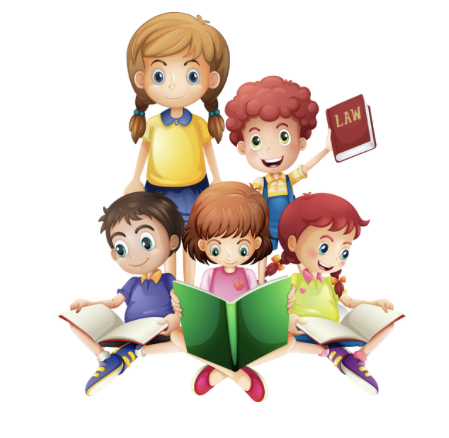 أ/ فاطمة جبران